﻿Opportunities in Machine Learning for Healthcare
﻿Marzyeh Ghassemi Massachusetts Institute of Technology, Verily Cambridge, MA 02139 mghassem@mit.edu, marzyeh@google.com 
Tristan Naumann Massachusetts Institute of Technology Cambridge, MA 02139 tjn@mit.edu
Peter Schulam Johns Hopkins University Baltimore, MD 21218 pschulam@cs.jhu.edu 
Andrew L. Beam Harvard Medical School Boston, MA 02115 andrew_beam@hms.harvard.edu 
Rajesh Ranganath New York University New York, NY 10011 rajeshr@cims.nyu.edu
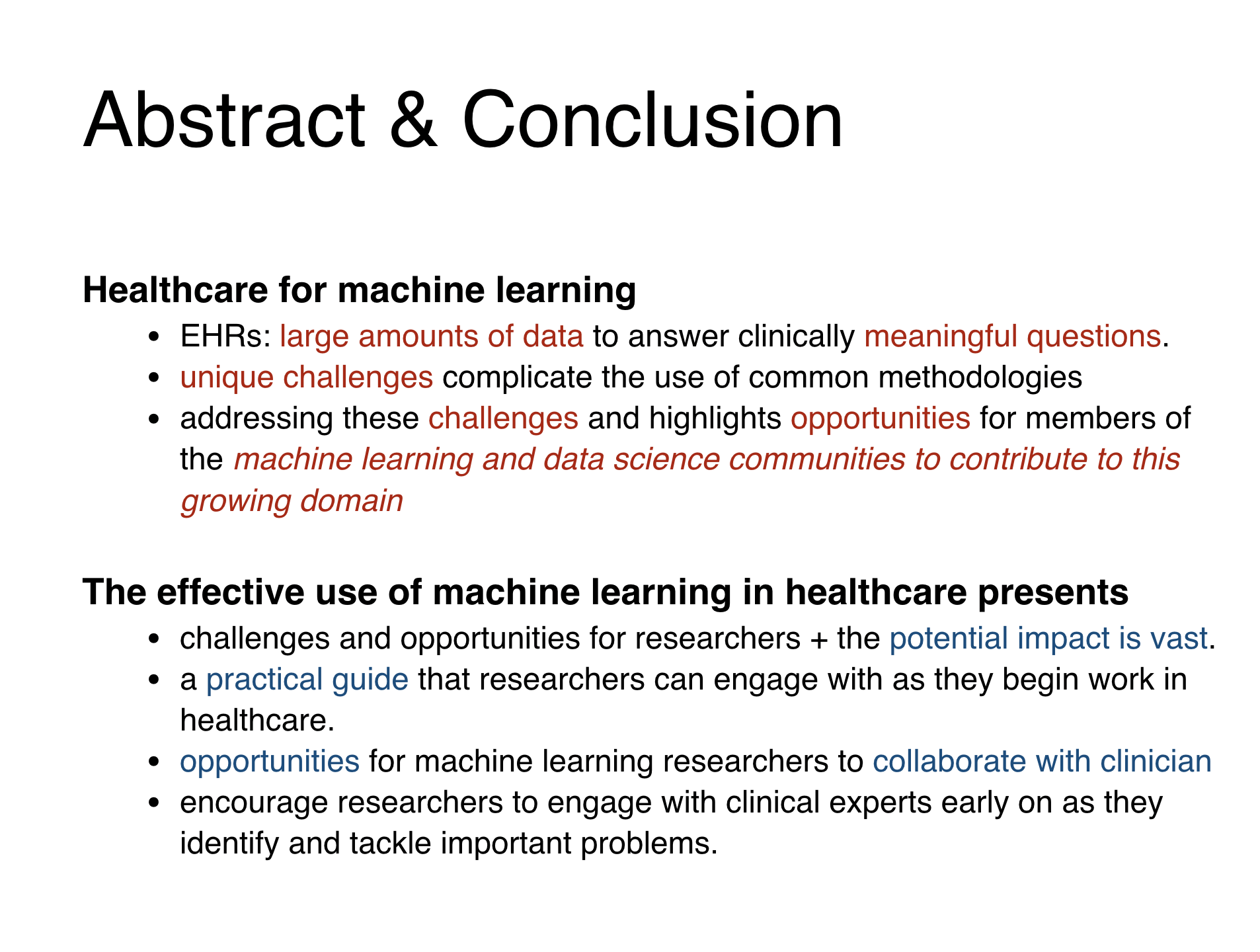 [Speaker Notes: 헬스케어와 머신러닝
많은 데이터에서 의미 있는 질문에 대한 답을 
독특한 챌린지가 있다.

머신러닝 커뮤니티와 클리니션들이 같이 협업했으면..]
Machine learning’s information from data, paired with the centrality of data in healthcare
Data thus plays a fundamental role in addressing health problems
Using data, machine learning has driven advances in many domains 

Machine learning for healthcare 
diagnosing diabetic retinopathy 
detecting lymph node metastases from breast pathology 
autism subtyping by clustering comorbidities 
large scale phenotyping from observational data 

Pitfalls and opportunities
personalized predictions using large amounts of noisy and biased data 
opportunity to create high-impact solutions that are likely to be meaningful
[Speaker Notes: 머신러닝은 데이터에서 정보를. 헬스케어는 데이터 드리븐
두개가 커플되어 시너지

지금까지 머신러닝 적용 예

많은 수의 노이지하고 바이어스드 된 (샘플링 할 때부터 그러니까..) 에서 개인에 대한 진단과 예상을 해야하는 것이 힘든 점
기회는 많다…. 데이터를 통해서 할 수 있는.. 기존 클리니션이 하지 못한]
Overview of clinical data types 
Unique technical challenges 
Hierarchy of clinical opportunities 
automating clinical tasks, 
providing clinical support, and 
expanding clinical capacities. 
opportunities for new research machine learning :
accommodating shifts in data sources and mechanisms, 
ensuring models are interpretable, and 
identifying good representation
2. The Promise and Perils of Clinical Data
﻿Variety of forms: ﻿EHRs, support day-to-day operational needs (tracking care and revenue cycle management) 
contain heterogeneous data types. 
range from high-frequency data sampled hundreds of times per second, 
to vital signs that are noted hourly, 
to laboratory tests that are recorded when the clinicians order them, to notes that are written every twelve hours, 
to more static demographic data. 
large differences in data type, time scale, and sampling rates make modeling challenging. 
Clinical data without machine learning in mind, and collected under a policy of interventions to improve patients’ health. 

Each data type comes with its own challenges
[Speaker Notes: 다양한 형태의 데이터
EHR 에 주목]
2. The Promise and Perils of Clinical Data ﻿High-frequency monitors record real-time data at a patient’s bedside
﻿﻿High-frequency monitoring: like oxygen saturation. 
frequent artifact corruption (e.g., from sensors falling off), 
aggregated, filtered, or discarded to remove artifacts prior to any learning or feature extraction 
(e.g.) ECG signal in the US must be be filtered at 60 Hz to remove power grid electrical interference (Nimunkar and Tompkins, 2007). 

While clinical signals can be collected with minimal human interaction, they provide only a narrow view of patient state.
[Speaker Notes: Sensor fall off? Remove artifacts 는 꼭 healthcare 가 아니더라도 common 한 것

데이터 전처리가 필요한 것은… end-to-end 아닌 경우?

이건 꼭 헬스케어 데이터가 아니더라도….. 뭐 필요한 것.

사람이 개입하지 않으면서.. Narrow view 만 준다]
2. The Promise and Perils of Clinical Data ﻿﻿Vitals and labs measure biomarkers of a patient’s state
﻿Vital signs, laboratory tests, and other numerical measurements by clinical staff are often irregularly ordered and subject to sporadic over-sampling
Non-invasive values can conflict with the high-frequency invasive data (Li-wei et al., 2013), or 
staff may feel that they have a general sense of patient state, and preferentially record results that are consistent with that understanding (Hug et al., 2011). 
clinicians order laboratory tests related to the amount of variability they expect in the test (Hripcsak et al., 2015). 
the absolute time that a laboratory measurement occurs can be more predictive of patient health than the value of the test (Weber and Kohane, 2013; Agniel et al., 2018); 
e.g., a clinician will probably only wake you at 2 am to perform a blood test if you are very ill
[Speaker Notes: 중간 길이의 시간 데이터
불규칙적인. 산발적 over-sampling
Non-invasive 한 것과 invasive 한 것 사이의 차이도 많고.

Staff 가 환자의 상태에 대한 제네럴 센스가 있고 그에 맞추어 기록한다.

랩 테스트: 변화가능성에 맞추어서 오더를 내니까. : 테스트 수가 predictive 하기도 하다.]
2. The Promise and Perils of Clinical Data ﻿﻿Notes record the interaction between a patient and the healthcare team
clinical notes is designed to provide trained professionals a quick glance into the most important aspects of a patient’s clinical condition. 
However, standard NLP tasks such as sentiment analysis and word sense disambiguation are difficult in clinical notes, 
which are misspelled, 
acronym-laden, and 
copy-paste heavy (Cohen et al., 2013, 2014). 
Even clinical NLP packages designed to process clinical text can be misled (Savova et al., 2010). 
(e.g.) a clinical NLP tool trained on a large corpus of medical text: incorrectly identify many autistic patient records with cancer. “TERM T2”
﻿3. Unique Technical Challenges in Healthcare Tasks
Important factors that should be considered carefully, 
causality, 
missingness, and 
outcome definition. 

important across both modeling frameworks (e.g., supervised vs. unsupervised), and learning targets (e.g., classification vs. regression).
3. Unique Technical Challenges in Healthcare Tasks﻿Understanding Causality is Key
important problems require algorithms that can answer causal, “what if?” questions about what will happen if a doctor administers a treatment 
beyond the reach of classical learning algorithms. require a formal model of interventions. 
need to reason about and learn from data through the lens of causal models (e.g., see Pearl 2009).
to answer causal questions is most challenging when the data are collected observationally; influenced by the actions of an agent whose policy for choosing actions is not known. 
In healthcare, learning is using observational data
(e.g.) Simpson’s paradox : observation relationship between two variables can change directions if more information is included (Pearl, 2009). 
prior work in which researchers found that asthmatic patients who were admitted to the hospital for pneumonia were more aggressively treated for the infection, lowering the subpopulation mortality rate (Cooper et al., 2005). 
A model that predicts death from asthma will learn that asthma is protective. 
an additional variable to account for the level of care is included, the model may instead find that having asthma increases the risk of death. 
To account for these challenges, strong assumptions must be made that cannot be statistically checked or validated; i.e., gathering more data will not help (Greenland et al., 1999). 
The shortcomings of classical statistical learning when answering causal questions are discussed in greater detail by Pearl (2018).
3. Unique Technical Challenges in Healthcare TasksModels in Health Must Consider Missingness
likely that many observations will be missing. 
Learning from incomplete, or missing, data has received relatively little attention in the machine learning community 
but is an actively studied topic in statistics (e.g., Ding and Li 2018).
classifications of missing data mechanisms (Little and Rubin, 2014) 
missing completely at random (MCAR), posits a fixed probability of missingness. 
dropping incomplete observations — known as complete case analysis — is commonly used (albeit naively), and will lead to unbiased results
missing at random (MAR), where the probability of missingness is random conditional on the observed variables. 
In this case, common methods include re-weighting data with methods like inverse probability of censoring weighting or using multiple imputations to in-fill (Robins, 2000; Robins et al., 2000). 
missing not at random (MNAR), where the probability of missingness depends on the missing variable itself, or other missing and unobserved variables.
This setting requires strong assumptions about the measurement policy to successfully circumvent (Little and Rubin, 2002).
3. Unique Technical Challenges in Healthcare TasksModels in Health Must Consider Missingness
a learning algorithm in a healthcare setting, the sources of missingness must be carefully understood. 
e.g., lab measurements are typically ordered as part of a diagnostic work-up, meaning that the presence of a data point conveys information about the patient’s state. 
Consider a hospital where clinical staff measures patient lactate level. 
If a power outage led to a set of lactate levels being lost, the data are MCAR. 
If nurses are less likely to measure lactate levels in patients with traumatic injury, and we record whether patients were admitted with trauma, the data are MAR. 
However, if nurses are less likely to measure lactate levels in patient who they believe have low levels, then the lactate measures themselves are MNAR, and the measurement of the signal itself is meaningful. 

The key feature of missing data is that there may be information conveyed by the absence of an observation, and ignoring this dependence may lead to models that make incorrect, and even harmful, predictions.
3. Unique Technical Challenges in Healthcare TasksMake Careful Choices in Defining Outcomes
Outcomes are often used to create the gold-standard labels needed for supervised prediction tasks, 
crucial in other settings as well, e.g., to ensure a well-defined cohorts in a clustering task. 
There are three key factors to consider with outcome definitions: 
creating reliable outcomes, 
understanding the relevance of an outcome clinically, and 
the subtlety of label leakage in clinical data
[Speaker Notes: Outcome 이 뭐야?
== label]
3. Unique Technical Challenges in Healthcare TasksMake Careful Choices in Defining Outcomes: Create reliable outcomes from heterogeneous source data
﻿Multiple data sources should be considered when creating labels 
EHRs often lack precise structured labels. 
structured labels may be available, but unreliable (O’malley et al., 2005). 
(e.g.) a diagnostic clinical code for pneumonia could mean a patient was screened for pneumonia rather than that they actually had pneumonia, e.g., a 2013 study found that sensitivity and specificity for a community-acquired pneumonia diagnostic code could be as low as 60% and 75%, respectively
Pool different data types and obtain a more reliable label is known as phenotyping (Richesson et al., 2013), and is an important subfield of machine learning in healthcare (Halpern et al., 2016; Yu et al., 2017). 
need to integrate the rich information available in clinical notes, and building NLP pipelines to extract information from unstructured clinical text accurately is an active subject of research (Savova et al., 2010)
3. Unique Technical Challenges in Healthcare TasksMake Careful Choices in Defining Outcomes: Understand the outcome in context of a healthcare system
As the field’s understanding evolves, so does the definition/understanding of a disease 
(e.g.) acute kidney injury (AKI) is an important critical illness with two recent definitions: RIFLE and KDIGO (Ricci et al., 2008; Khwaja, 2012). 
septic shock has received considerable attention from machine learning researchers (e.g., Henry et al. 2015; Futoma et al. 2017), and has been redefined several times over the last two decades (Levy et al., 2003; Dellinger et al., 2013; Singer et al., 2016). 
tempting to use the actual behavior of clinicians as correct labels, but it is important to remember that they may not be. 
(e.g.) work that targets prediction of clinical actions must carefully consider whether the treatments are good labels, and whether “incorrect predictions” are in fact forecasting treatments that would have been given by other clinicians rather than treatments that would optimally treat the patient
[Speaker Notes: 질병에 대한 이해가 변화함에 따라 맞춰야 한다.

클리니션이 제대로 했을 거라고 믿지 마라.]
3. Unique Technical Challenges in Healthcare TasksMake Careful Choices in Defining Outcomes: Beware of label leakage
﻿The information collected in an individual’s hospital: tightly coupled across time, this result in information about the targeted task outcome leaking back into possible features (e.g., Razavian et al. 2016). 
While exploiting such relationships between features and targets is a goal of learning, information leakage can render a prediction useless. 
(e.g.) consider predicting mortality of hospital patients using all available data up until their time of death. Such a task could lead to a pathological prediction rule — “if the ventilator is turned off in the preceding hour, predict death.” 
This commonly happens when patients and their families decide to withdraw care at a terminal stage of illness. 
A machine learning algorithm trained naively on this signal would have extremely high predictive performance by nearly any metric, yet would have absolutely no clinical utility.
﻿4. Addressing a Hierarchy of Healthcare Opportunities
﻿goals should be clearly identified and validated as worth solving. 
potential healthcare opportunities into three high-level categories: 
automating clinical tasks, 
providing clinical support, and 
expanding clinical capacities.
﻿4. Addressing a Hierarchy of Healthcare Opportunities﻿Clinical Task Automation: Automating clinical tasks during diagnosis and treatment
low-hanging fruit for machine learning researchers. 
automation encompasses a class of work that clinicians currently do. 
well-defined (i.e., known input and output spaces), and thus require the least amount of domain adaptation and investment. 
The evaluation of task replacement is also straightforward — 
models map directly onto a task or decision that clinicians are currently capable of doing with a high degree of accuracy, and performance should be measured against existing standards. 
algorithms should replace clinical staff, but rather be used to optimize the clinical workflow. 
Clinical roles will likely evolve as these techniques improve, empowering staff to spend more time on patient interaction and well-being (Jha and Topol, 2016).
﻿4. Addressing a Hierarchy of Healthcare Opportunities﻿Clinical Task Automation: Automating clinical tasks during diagnosis and treatment
﻿﻿Automating medical image evaluation
Medical imaging: to map from a fixed input space (e.g. the images) to an output (e.g. the diagnosis). 
There have been several recent successes in applying deep learning to medical imaging tasks. 
﻿Automating routine processes.
automating routine clinical processes stands to reduce the burden place on clinical staff who are already pressed for time. 
(e.g.) prioritizing triage order in the emergency department is often left to staff (Ieraci et al., 2008), but could be done algorithmically. 
Likewise, summarizing the contents of patients’ medical records (McCoy et al., 2018) is a time-consuming, but valuable, task. 
(e.g.) when hospital staff are unsure about patient’s disease status, they may call for an infectious disease consultation in which a specialist meticulously reviews all the available patient data, and manually summarizes disparate sources into a series of recommended tests and treatments (Forsblom et al., 2012).
﻿4. Addressing a Hierarchy of Healthcare OpportunitiesClinical Support and Augmentation: Optimizing clinical decision and practice support
support requires understanding clinical pain points and working with clinical staff to understand appropriate input data, output targets and evaluation functions. 
work that often suffers due to real-world constraints on time and resources, often leading to information loss and errors (e.g., mistaken patient identification, flawed interpretations, or incorrect recall (Shneiderman et al., 2013))
﻿Standardizing clinical processes.
﻿Variations in clinical training and experience lead to ranges of treatment choices that may not be optimal for targeting the underlying maladies of a patient’s state. 
(e.g.) clinical staff unsure which medication sets or doses are most appropriate for a patient.  past work has examined recommending both standardized order sets to help care staff quickly assess what medications they may have missed and default dosages to avoid dangerous dosing
﻿Integrating fragmented records
﻿Finite resources can also lead to a lack of communication and coordination
(e.g.) often fragmented, take years to identify domestic abuse survivors because any single clinical visit in isolation will be consistent with many other likely causes (e.g. admission to an emergency department due to bruising is consistent with a spontaneous fall). 
Only a thorough review of a patient’s record will demonstrate the pattern of repeated admissions and other indicators (Kyriacou et al., 1999) (e.g., parters’ alcohol abuse). 
machine learning can be a powerful tool in aiding clinical staff by identifying patients with high risk, e.g., identifying domestic abuse up to 30 months in advance of the healthcare system (Reis et al., 2009).
﻿4. Addressing a Hierarchy of Healthcare OpportunitiesExpanding Clinical Capacities: New horizons in screening, diagnosis and treatment
opportunity to give the healthcare system a new set of capacities that deliver healthcare in better and smarter ways. 
require the most involvement with clinical collaborators; as researchers work to create new tools using previously unavailable or unused data, impact should be measured both in innovation and clinical value.
﻿Expanding the coverage of evidence. 
most clinicians operate with limited evidence guiding their decisions. 
Randomized trials estimate average treatment effects for a trial population, but numerous day-to-day clinical decisions are not based on high-quality randomized control trials (RCTs) (Landoni et al., 2015). 
For example, the majority of commonly used ICU treatments are not rigorously empirically validated (McGinnis et al.,2013); 
some analysts have estimated that only 10–20% (Mills et al., 2013) of treatments are backed by an RCT. 
where an RCT exists, the trial population tends to be a narrow, focused subgroup defined by the trial’s inclusion criteria (Travers et al., 2007), but that cohort may not be representative of the much more heterogeneous population to which trial results are then applied (Phillips and Hamberg, 2016). 
Finally, RCT results cannot reflect the complexity of treatment variation because, in practice, patient care plans are highly individualized. 
Prior work found that approximately 10% of diabetes and depression patients and almost 25% of hypertension patients had a unique treatment pathway (i.e., zero nearest neighbors) in a cohort of 250 million patients (Hripcsak et al., 2016). 
One way forward would be to leverage this naturally occurring heterogeneity to design natural experiments (Angrist and Pischke, 2008) that approximate the results of an RCT using fewer resources, thereby allowing a much larger set of clinical questions to be investigated.
﻿4. Addressing a Hierarchy of Healthcare OpportunitiesExpanding Clinical Capacities: New horizons in screening, diagnosis and treatment
Moving towards continuous behavioral monitoring 
﻿Phenotyping is an important goal: wearable data provides an ongoing way for devices to collect continuous non-invasive data and provide meaningful classifications or alerts when the patient is in need of clinical attention. 
Recent work has focused on predicting such varied outcomes as heart attack from routinely collected data (Weng et al., 2017) and hydrocephalus from fetal MRI (Pisapia et al., 2017). 
further settings where non-invasive monitoring may be the only practical way to provide detection. 
(e.g.) automatic fall detection for geriatric patients, or enforcing hand washing compliance in a clinical setting (Haque et al., 2017). 
prior challenges identified in label leakage, soft labels, confounding and missingness must be considered very carefully. 
In the case of phenotyping chronic conditions, patients with a disease are often already being treated for that disease, and so early detection may sometimes amount to identifying an existing treatment— e.g. looking at longitudinal patterns of heart rate data to detect hypertension may really be detecting the use of beta blockers (used to treat hypertension) (Ballinger et al., 2018).
﻿4. Addressing a Hierarchy of Healthcare OpportunitiesExpanding Clinical Capacities: New horizons in screening, diagnosis and treatment
﻿Precision medicine for early individualized treatment 
individualize the treatment of each patient; particularly important in the case of syndromes —
medical conditions defined by a collection of symptoms whose causes are unknown (Council, 2011). 
(e.g.) acute kidney injury (AKI): collection of symptoms characterizing kidney failure, not an underlying cause
Two individuals may have developed AKI for different reasons 
many reasons that kidneys can fail. 
More measurements of the two individuals could reveal the difference in cause, which may in turn suggest alternative treatment strategies
By personalizing over time, individual-specific treatment effects that address the cause of the syndrome in a particular individual. 
Personalized treatment is enabled by growing repositories of longitudinal data, where long-term progressions of an individual’s health are available. 
new memory models needed for sequence prediction tasks, 
such records are not evenly spaced, can cover very long durations, and early events can affect patient state many years later. 
Personalized patient models target improved early stage of prediction: also leverage population level information, drawing on work in “cold starting” recommendation systems (Park and Chu, 2009).
﻿5. ﻿Opportunities for New Research in Machine Learning
﻿Addressing the hierarchy of opportunities in healthcare creates numerous technical opportunities for innovation. 
clinical staff and machine learning researchers often have complementary sets of skills, and many high-impact problems can only be tackled by collaborative efforts. 
many of the inherent properties that are highly desirable in healthcare (e.g., interpretability) are likely to be important in other domains
several promising directions of research in machine learning for healthcare, specifically highlighting those that address issues of 
data non-stationarity, 
model interpretability, and 
discovering appropriate representations.
﻿5. ﻿Opportunities for New Research in Machine Learning﻿Accommodating Data and Practice Non-stationarity in Learning and Deployment
most existing work, models are trained on the dataset possible and assumed to be fit for deployment, it does not keep learning. 
problematic in clinical settings, because patient populations and recommended treatment procedures will change over time; resulting in degraded predictive performance as the statistical properties of the target change. 
(e.g.) clinicians previously assumed that estrogen was cardioprotective in menopausal women and hormone therapy was routinely prescribed as a preventative measure until large trials reported either no benefit or an increase in adverse cardiac events (Prentice et al., 2006). 
In developing new models for healthcare, models must be made robust to these changes, or acknowledge their mis-calibration for the new population
﻿5. ﻿Opportunities for New Research in Machine Learning﻿Accommodating Data and Practice Non-stationarity in Learning and Deployment
Internal Validity - Shift over time.
example of concept drift, Google Flu Trends persistently overestimated flu due to shifts in search behaviors (Lazer et al., 2014). 
the initial model was a great success, leveraging Google search data to predict flu incidence; however, without update the model began to overestimate flu incidence in subsequent years as user search behaviors had shifted. 
example serves to motivate the need for models that continually update as population characteristics naturally evolve over time
﻿External Validity - Shift over sources.
No: a priori that a model learned from one hospital will generalize to a new one. 
factors impact generalizability: local hospital practices, different patient populations, available equipment, and even the specific kind of EHR each uses. 
Even within the same hospital, transitions from one medical record system to another create non-obvious feature mapping problems, which themselves warrant machine learning (Gong et al., 2017). 
This issue will remain until infrastructure to easily test across multiple sites and health systems becomes prevalent. 
The absence of such standardization creates 
opportunities with respect to data normalization, 
the development of models that are robust to — and potentially able to exploit — differences in data collection at different sites.
﻿Creating models robust to feedback loops. 
﻿Models that learn from existing clinical practice are susceptible to amplifying the biases endemic to modern healthcare. 
While not yet observed in healthcare, such feedback loops have been noted in the deployment of predictive policing (Lum and Isaac, 2016). 
Such biases reflected in deployed predictions can propagate into future training data, effectively creating a feedback loop that causes further bias (Dressel and Farid, 2018). 
While still in its infancy, work in algorithmic fairness should be considered as it motivates the need for systems that are sufficiently aware that they can alert us to such unwanted behavior.
﻿5. ﻿Opportunities for New Research in Machine Learning﻿Creating interpretable models and recommendations
black box methods present new challenges. 
quantitative training not been emphasized in a physician’s extensive medical training 
most physicians not have a robust understanding of rubrics such as positive predictive value
Models cannot be deployed “in the wild” at a low cost, and clinical staff must justify deviations in treatment to satisfy both clinical and legal requirements
﻿Defining what interpretibility means. 
many possible ways to interpretability, 
through feature space minimization, model regularization, or a preference for particular classes of models that have well-known post-hoc analysis methods (Doshi-Velez and Kim, 2017). 
(e.g.) providing a posterior distribution over possible decision lists (e.g., “if hemiplegia and age > 60 then stroke risk is 58.9%, else if...”) (Letham et al., 2015). 
Such lists can provide a natural way for clinicians to think about the relative risks of their patient’s condition
﻿5. ﻿Opportunities for New Research in Machine Learning﻿Creating interpretable models and recommendations
﻿Moving from interpretation to justification 
other domains, many forms of interpretability rely on human expertise in the subject matter, 
e.g., a model may highlight a single sentence from a user review (“The coffee is wonderful.”) as the rationale for a review prediction. 
Clinicians unlikely to have a similar contextual framework, 
unlikely to be obvious what a particular pattern of lab measurements that maximally activates a models means, biologically or clinically
should instead provide “justifiability”; beyond explaining a specific prediction, models should strive towards justifying the predictive path itself. 
e.g., global decision boundaries are often non-linear and complex, but recent work has proposed that locally-interpretable results can be presented for each individual prediction (Ribeiro et al., 2016). 
Another is learning influence functions to trace a model’s prediction through the learning algorithm and back to its training data, thereby identifying training points most responsible for a given prediction (Koh and Liang, 2017). 
Outside of reassuring end users, justifying a machine learning algorithm’s decision is also important for security concerns. 
It has recently been argued that medicine may be uniquely vulnerable to “adversarial attacks” (Finlayson et al., 2018), thus it is crucial that algorithms justify their outputs to help identify if a system is being compromised.
﻿5. ﻿Opportunities for New Research in Machine Learning﻿Creating interpretable models and recommendations
﻿Adding interaction to machine learning and evaluation. 
opportunity to create systems that interact and collaborate with human experts. 
Clinical staff provide more than their expertise; they also act as caregivers, and empathy is recognized as an important element of clinical practice 
Building collaborative systems can leverage the complementary strengths of physicians and learning systems. 
e.g., active learning: the goal is to leverage an oracle in order to learn using fewer samples (Settles, 2012). 
apprenticeship learning is another related set of ideas (e.g. Abbeel and Ng 2004). 
collaborative systems still in its early stages. 
e.g., content creation algorithms that alternate back and forth between human and machine proposals (Cho, 2002), 
intelligent, data-driven operations for drawing software (Zhu et al., 2016)
﻿5. ﻿Opportunities for New Research in Machine LearningIdentifying Representations in a Large, Multi-source, Network
﻿Representation learning has prompted great advances in machine learning; 
e.g., the lower dimensional, qualitatively meaningful representations of imaging datasets learned by convolutional neural networks. 
Healthcare data lacks such obviously natural structures, 
Investigations
multi-source integration, and 
learning domain appropriate representations
﻿5. ﻿Opportunities for New Research in Machine LearningIdentifying Representations in a Large, Multi-source, Network
﻿Integrating predictions from multi-source high-dimensional data. 
Individual data include many sources and modalities, making integration more challenging in systems currently struggling with overload
Using high-dimensional data to make well-calibrated predictions of established risks is a way that researchers can contribute. 
e.g., inferring drug-resistance status in tuberculosis from whole-genome sequencing data, predicting cardiovascular risk from EHR data, readmission and mortality risk from longitudinal EHR data, prediction of hydrocephalus from fetal MRI, and predicting cardiovascular risk from retinal images
﻿Learning meaningful representations for the domain. 
Learning meaningful state representations that provide both good predictive performance in diverse tasks, and understand many conditional relationships of interest, is an important area of focus in healthcare. 
Dealing with representations explicitly may be advantageous because they can conveniently express general priors that are not specific to a single predictive task (Bengio et al., 2013), and this is particularly important for zero-shot learning (Socher et al., 2013) in unseen categories. 
There are several potential opportunities to address in representations for a clinical setting. 
First, a single patient input (e.g., physiological data) can correspond to many possible correct outputs (e.g., diagnostic codes), and this must be possible in the representations we explore. 
Additionally, there is likely value in incorporating structure and domain knowledge into representation learning. 
There has also been some initial exploration into 
learning representations of other data types that simultaneously capture hierarchy and similarity (Nickel and Kiela, 2017), and 
recent work has examined using diagnostic code ontologies to aid prediction (Choi et al., 2017), and 
adding nodes to the hidden layer of neural network models based on known biological relationships between genes (Lin et al., 2017).
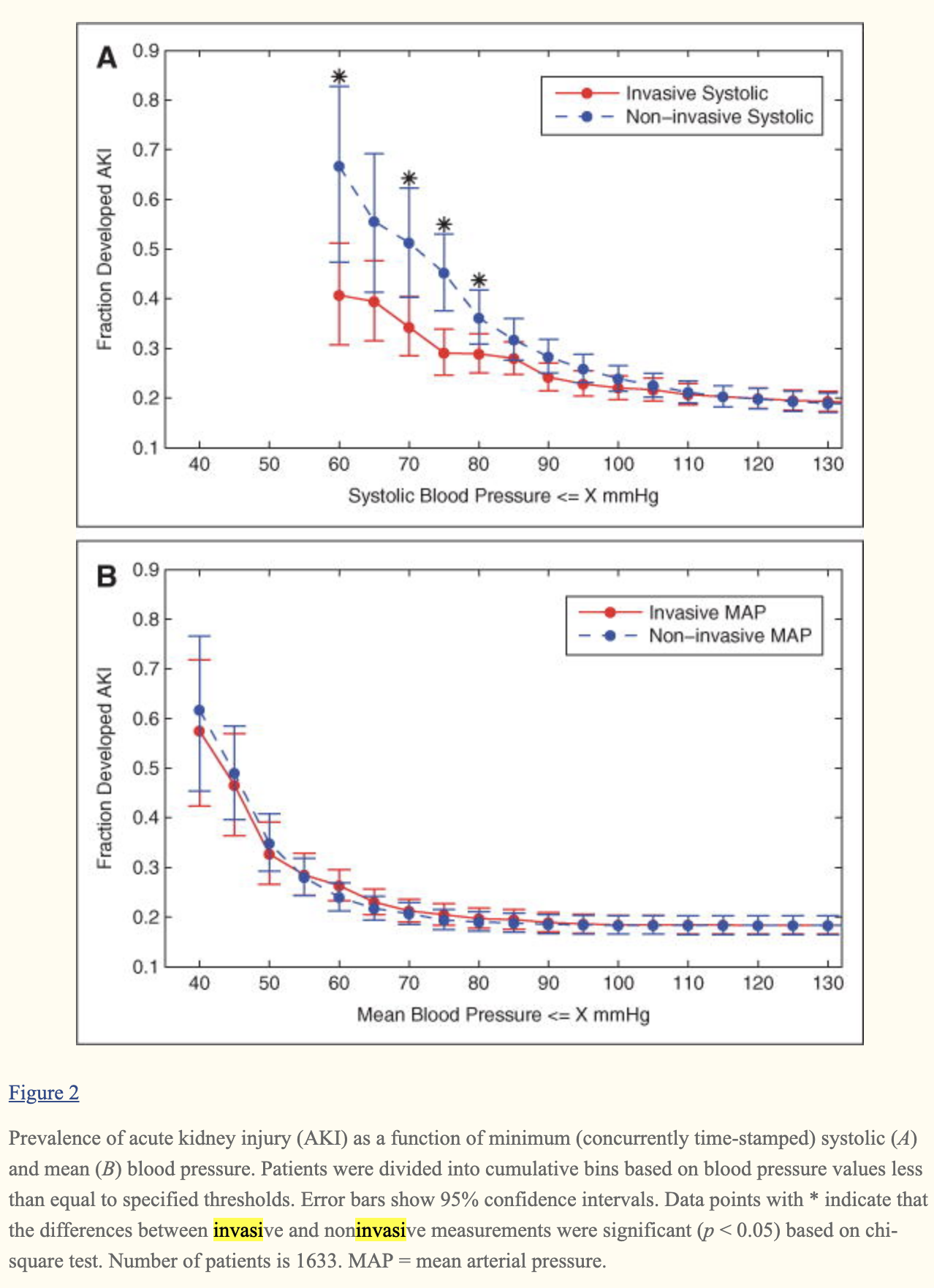 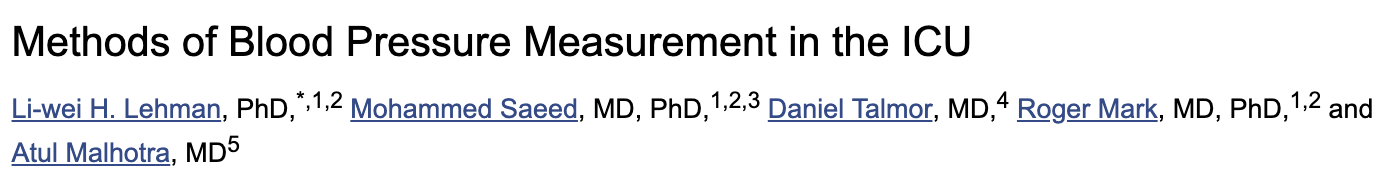 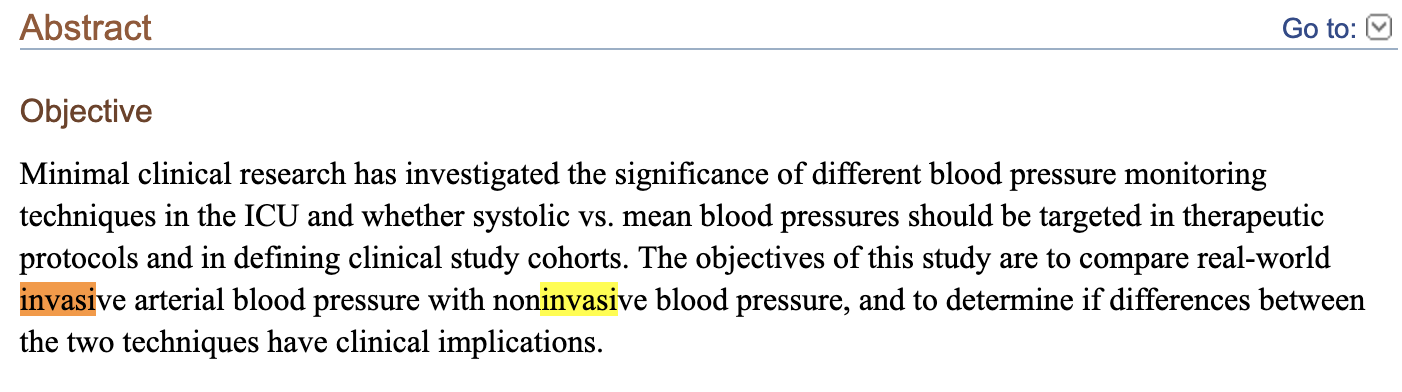 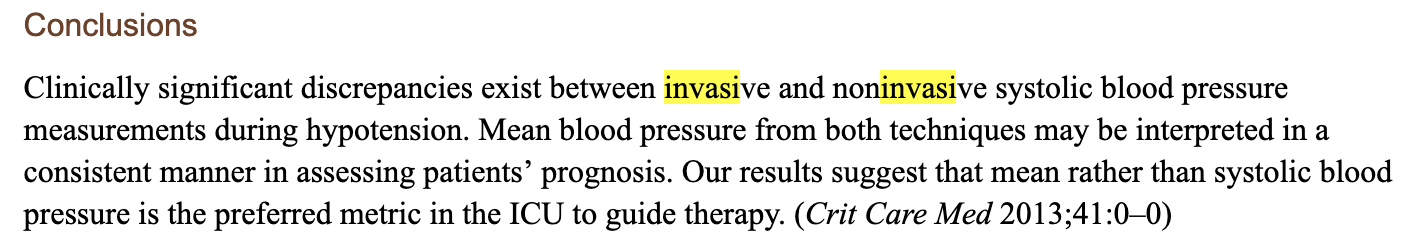